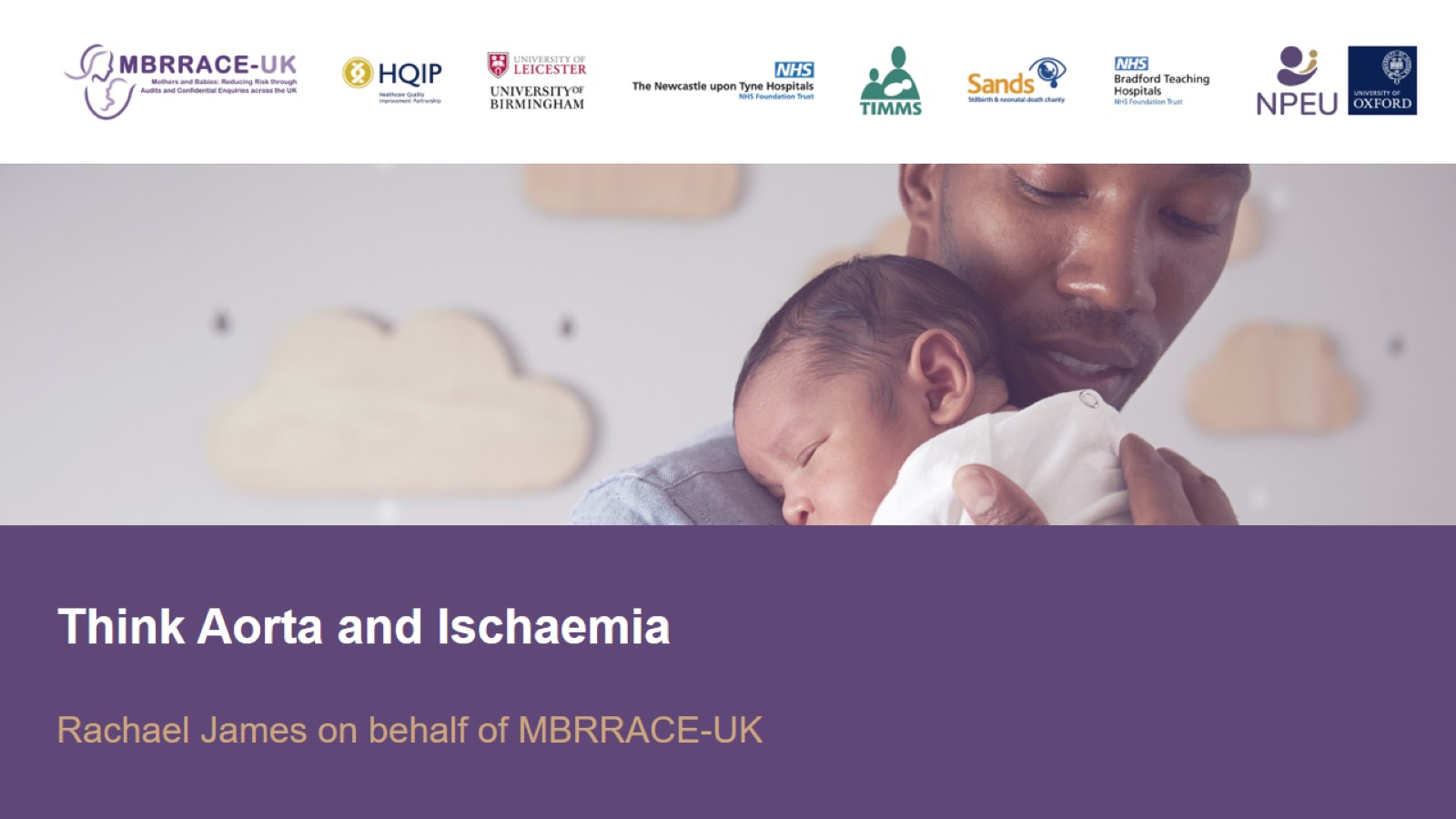 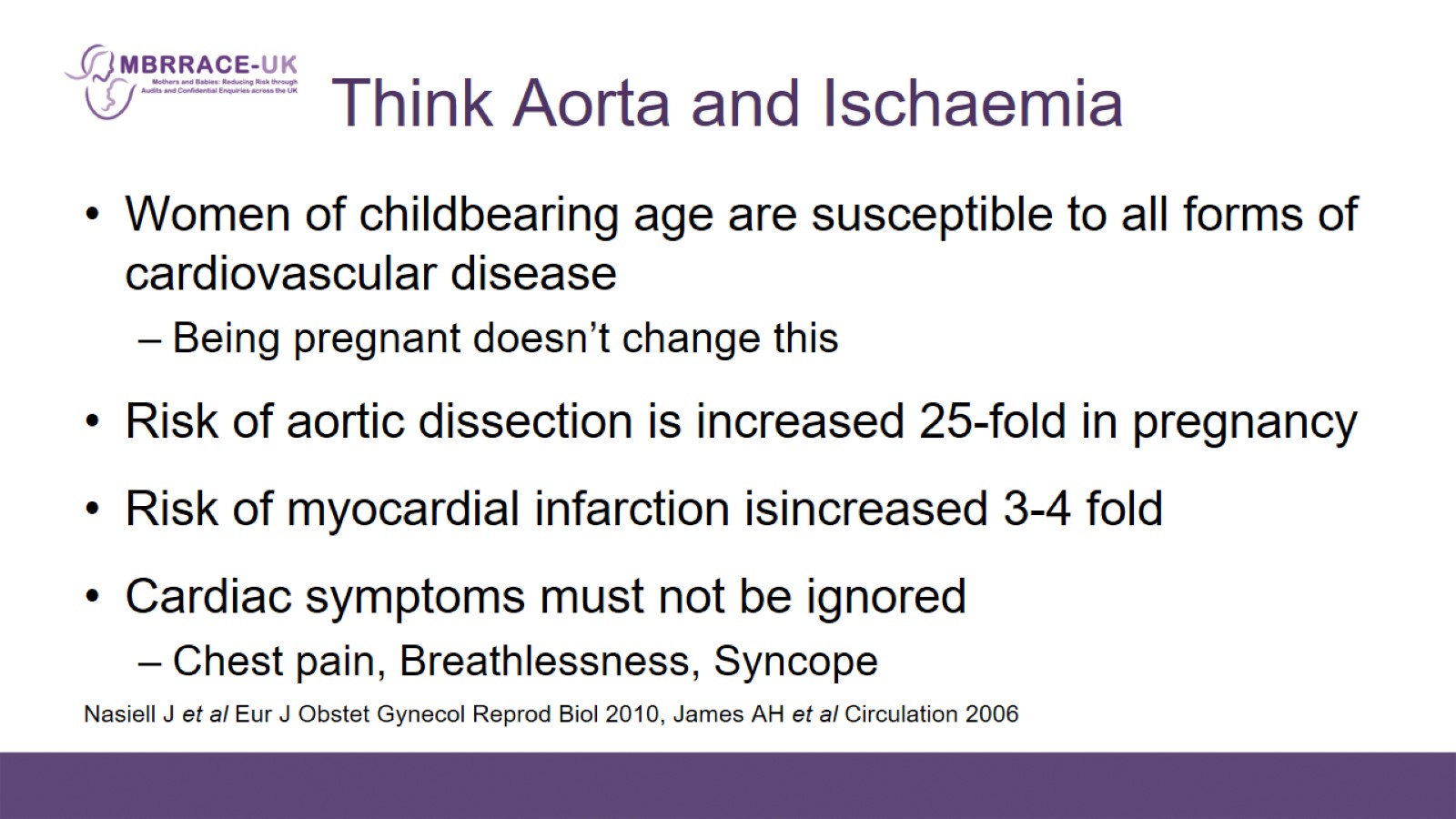 Think Aorta and Ischaemia
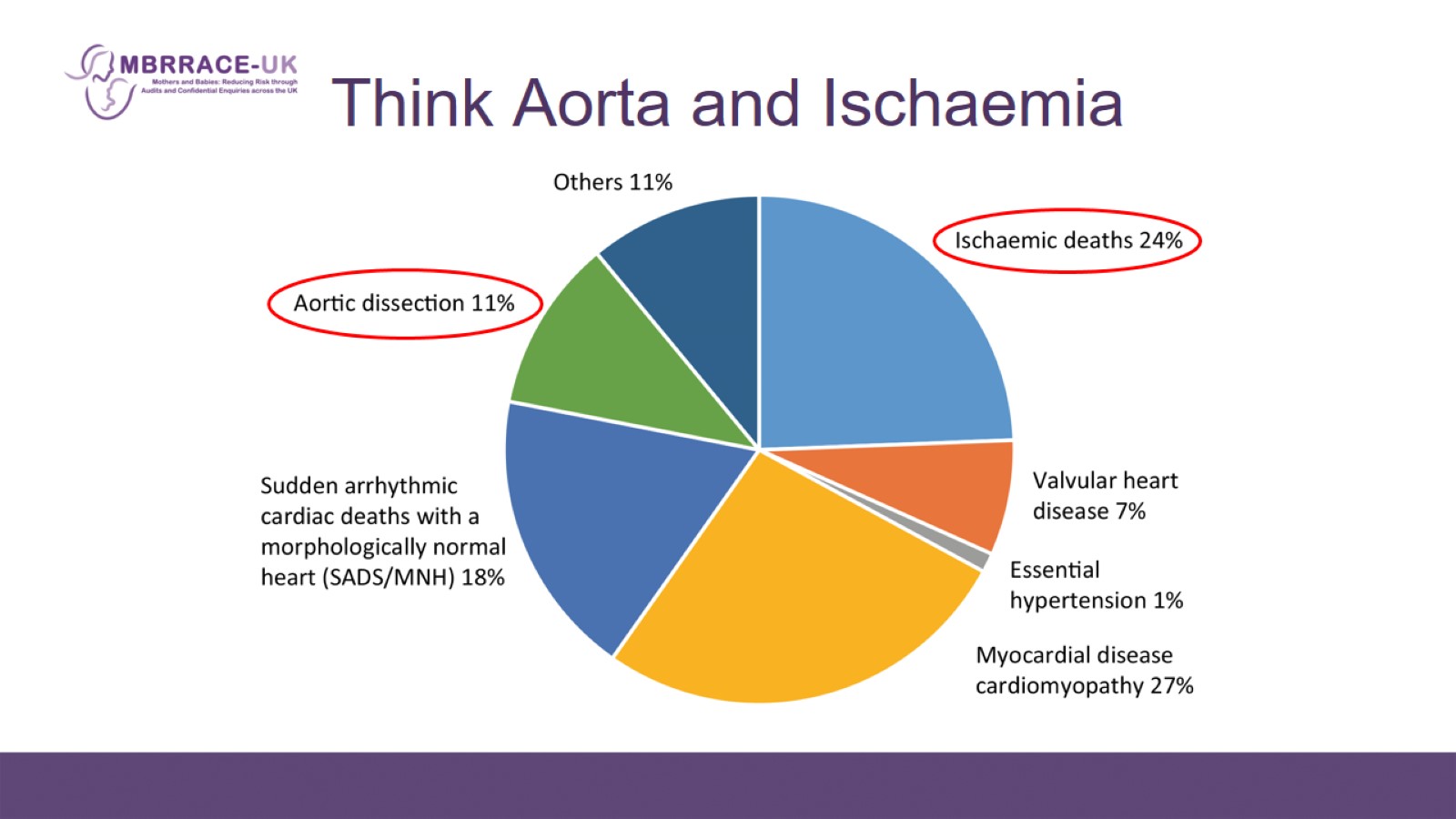 Think Aorta and Ischaemia
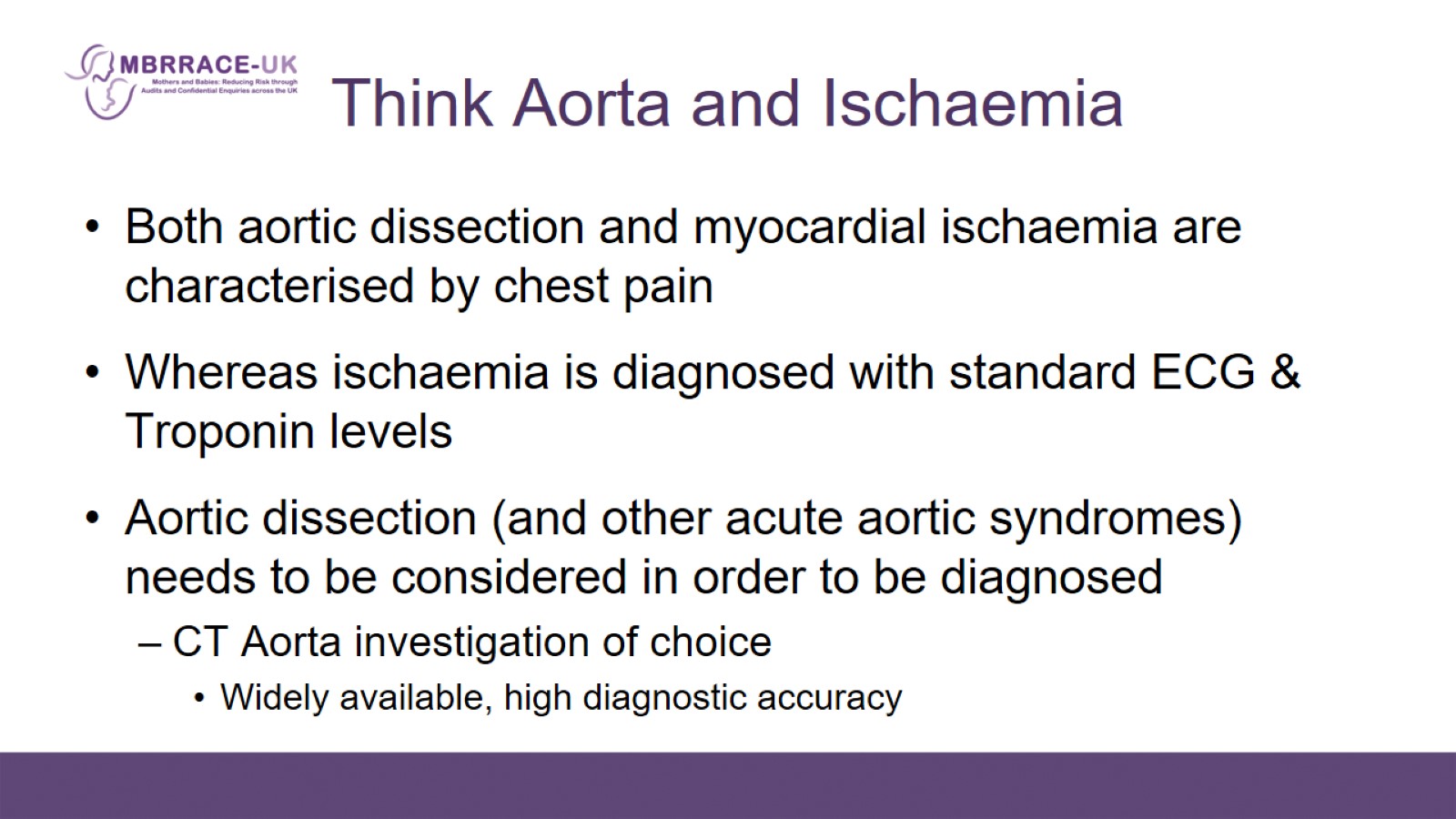 Think Aorta and Ischaemia
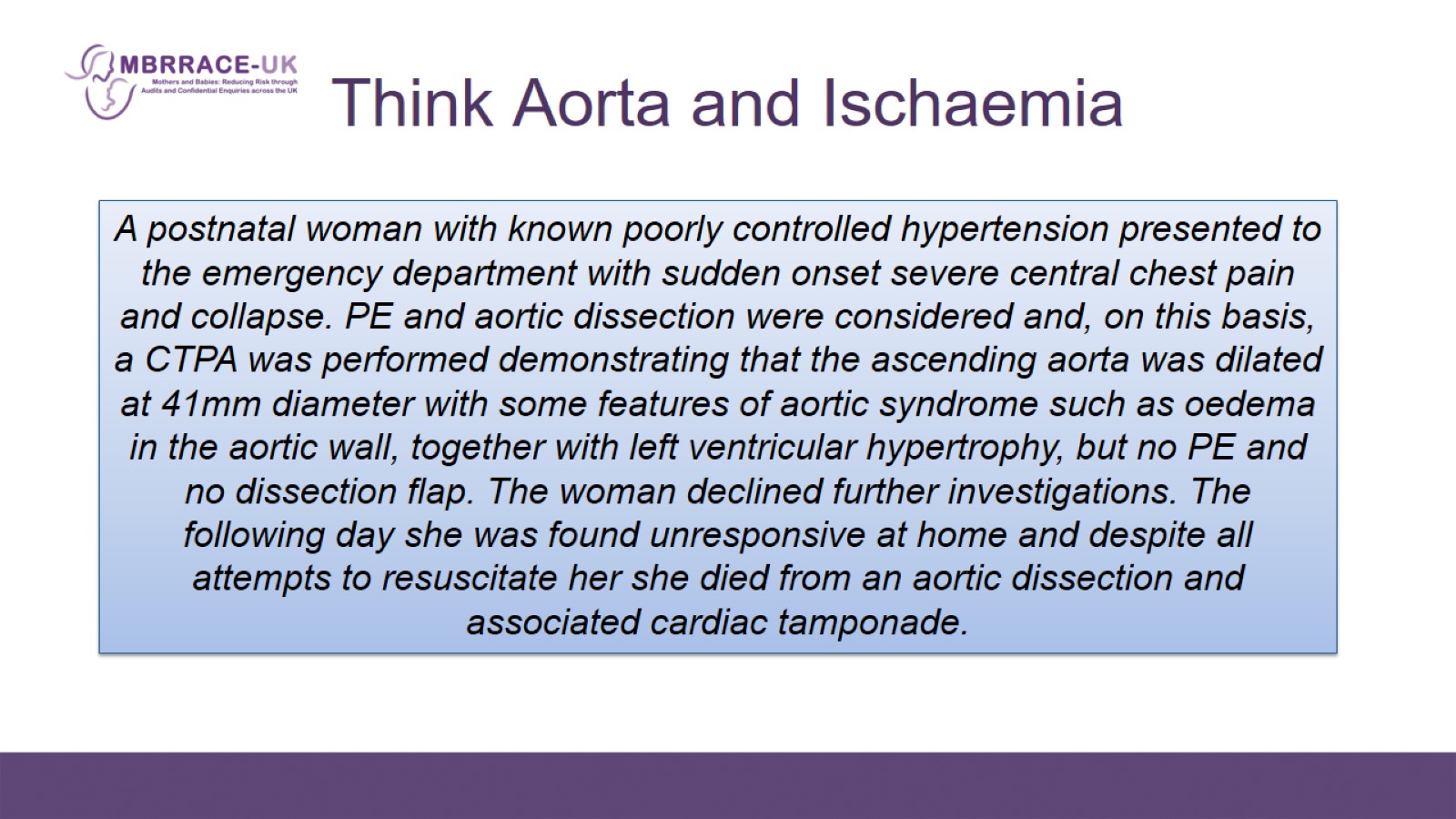 Think Aorta and Ischaemia
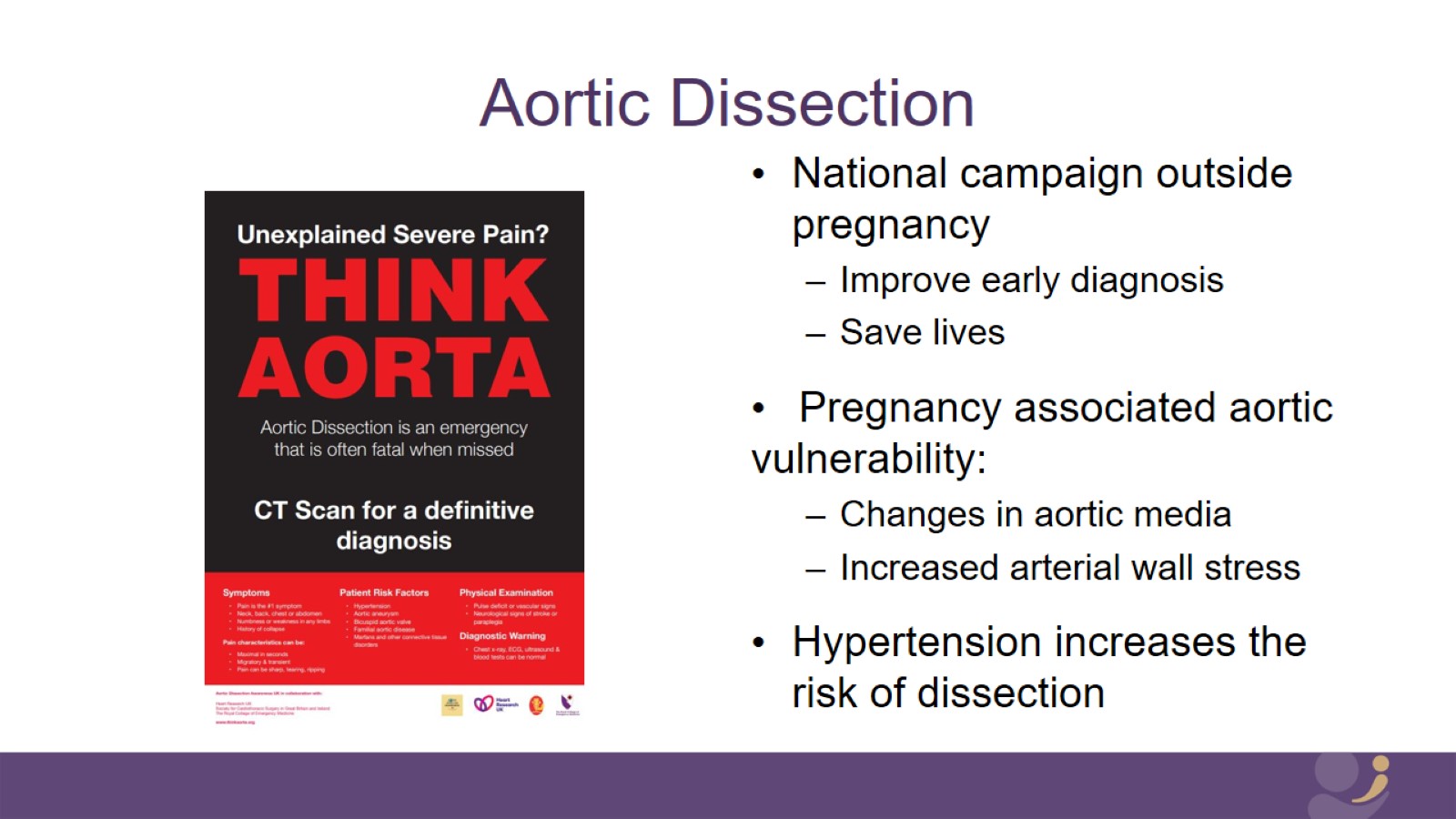 Aortic Dissection
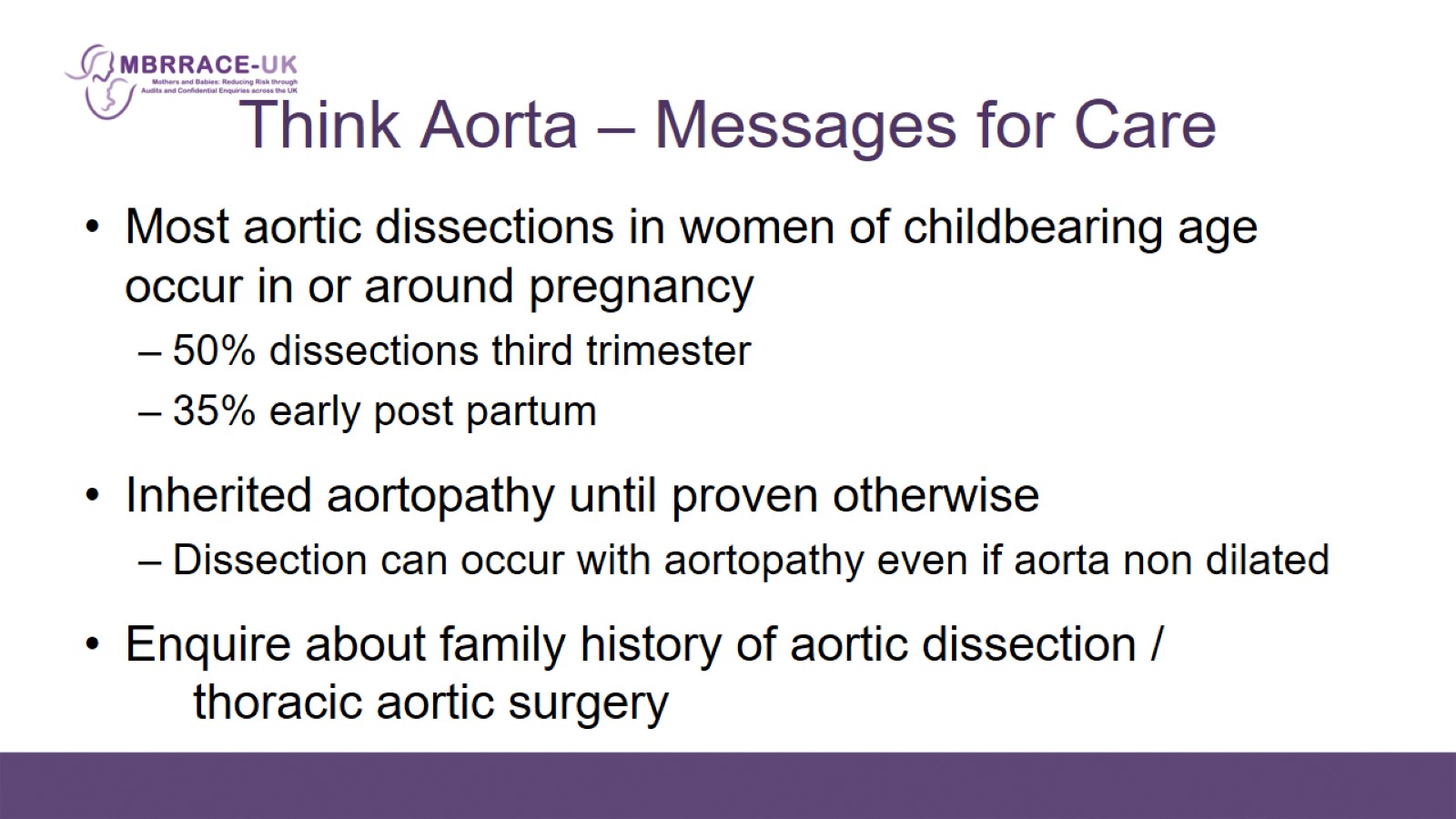 Think Aorta – Messages for Care
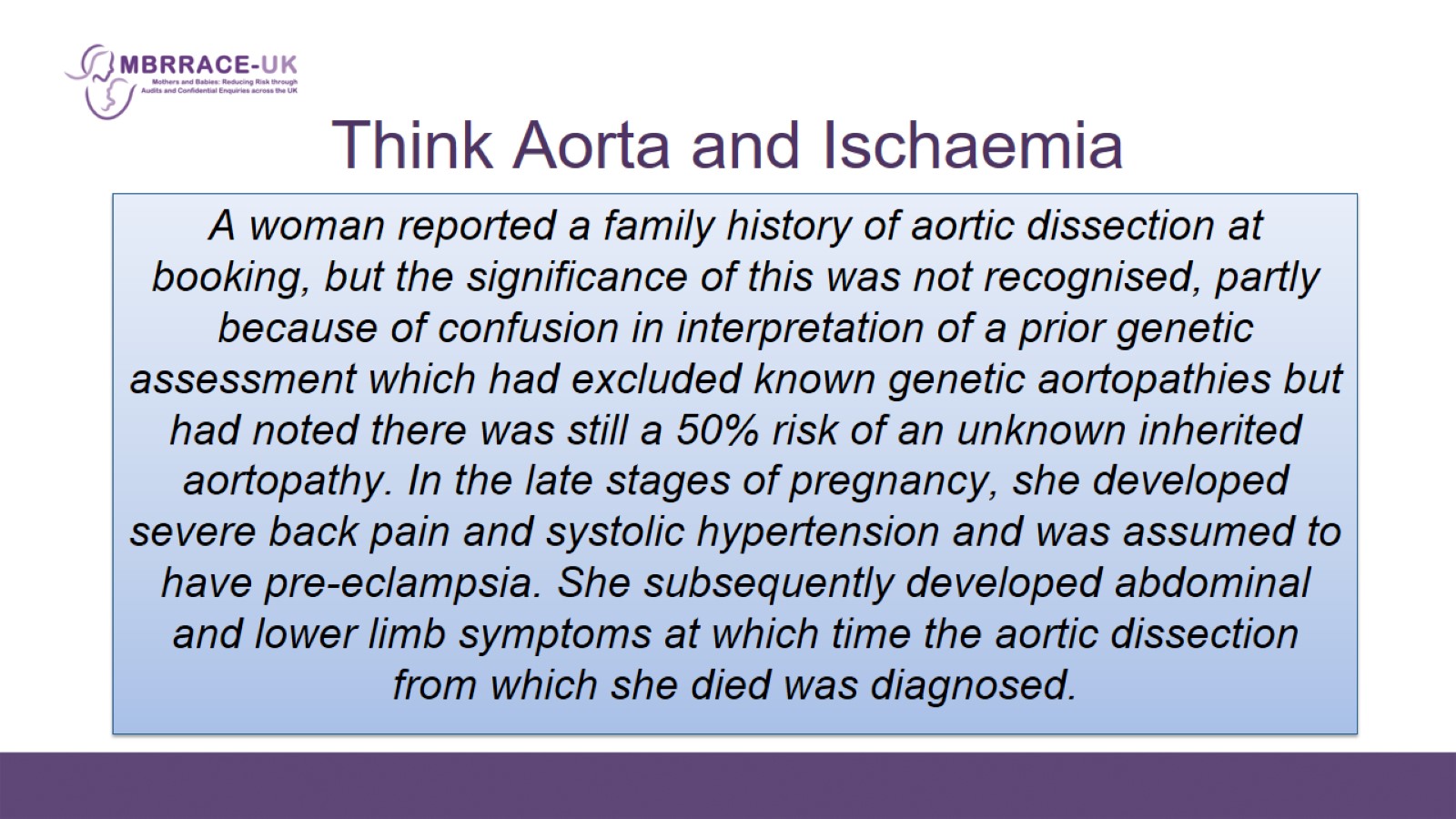 Think Aorta and Ischaemia
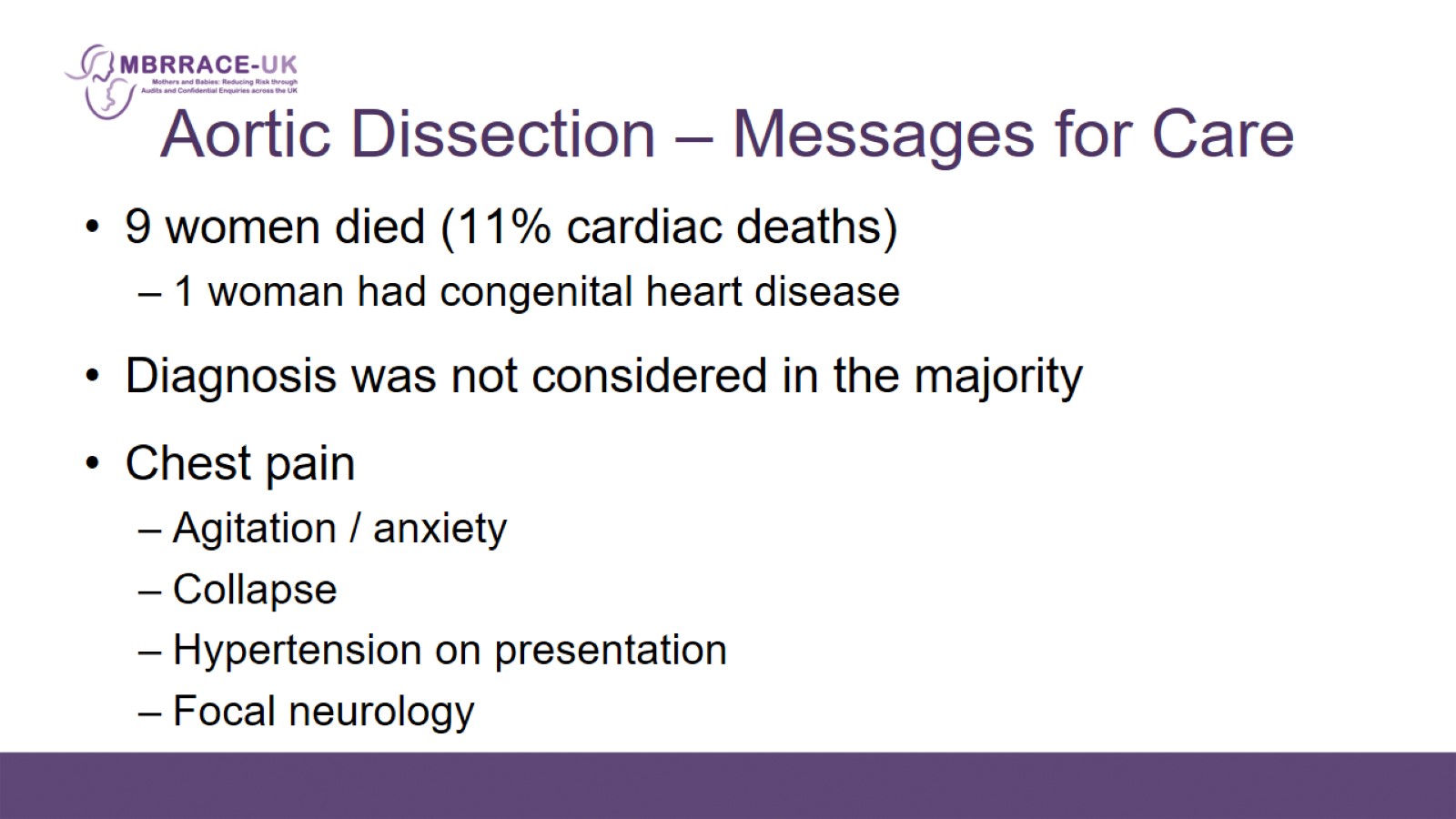 Aortic Dissection – Messages for Care
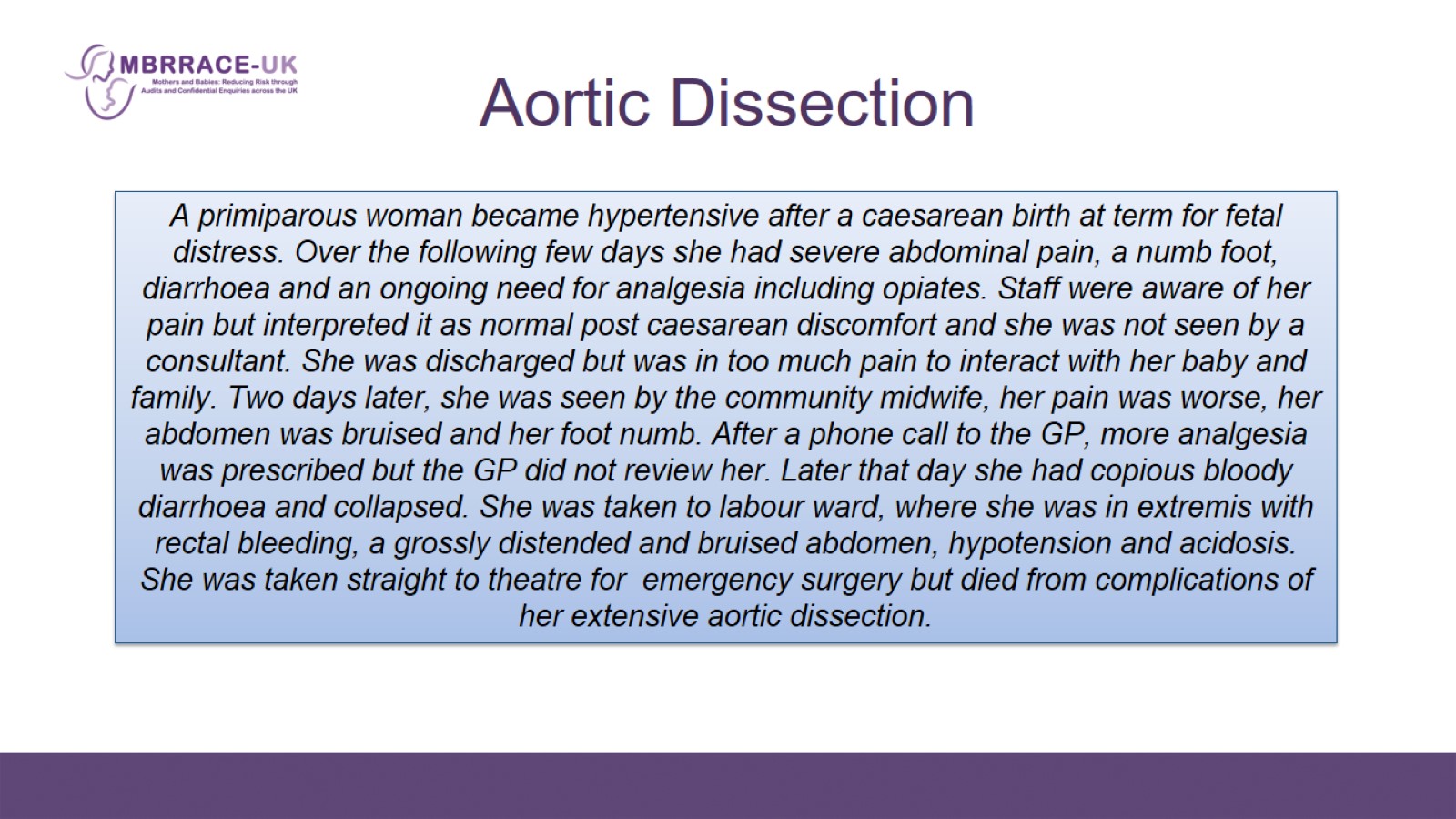 Aortic Dissection
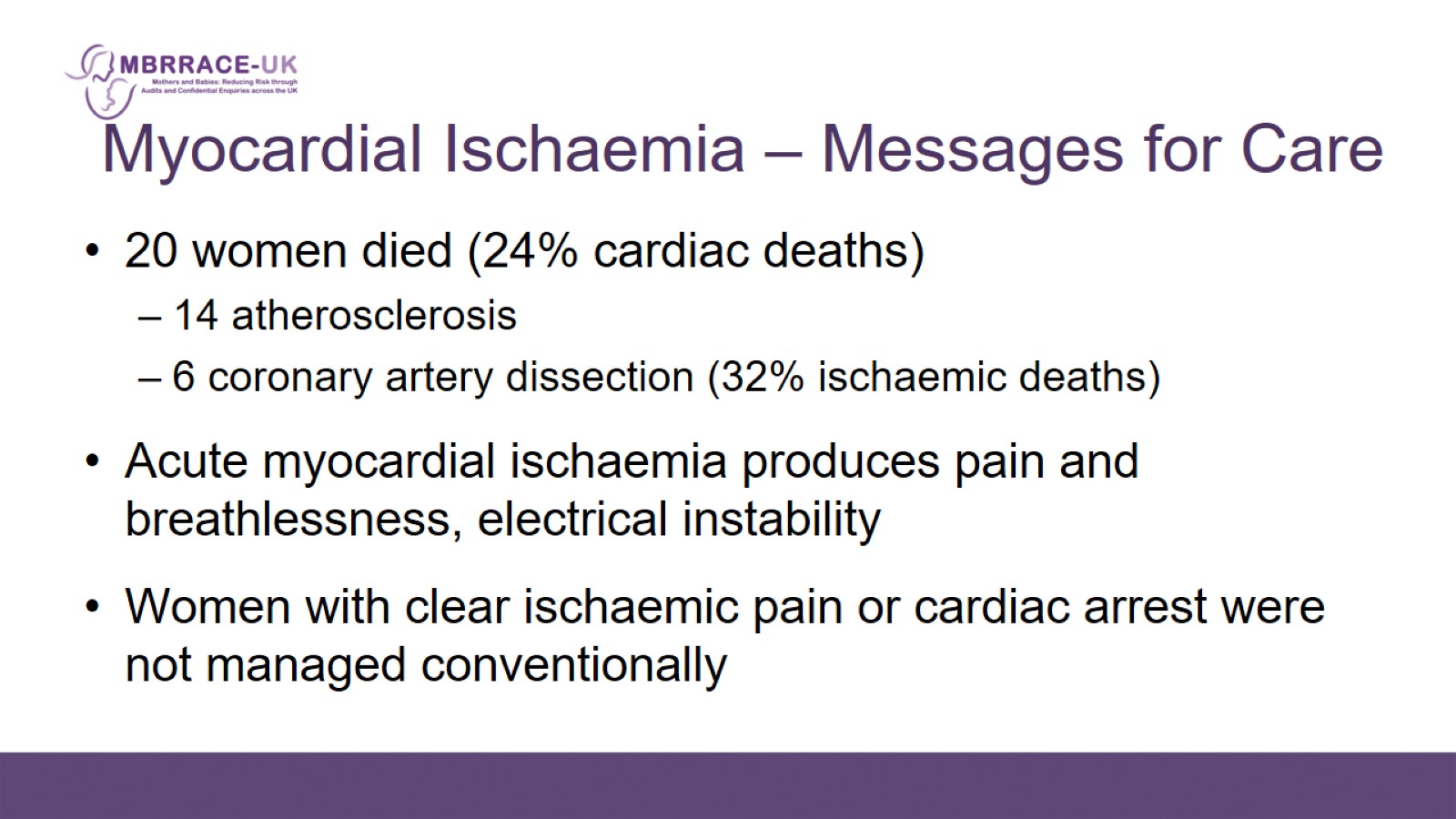 Myocardial Ischaemia – Messages for Care
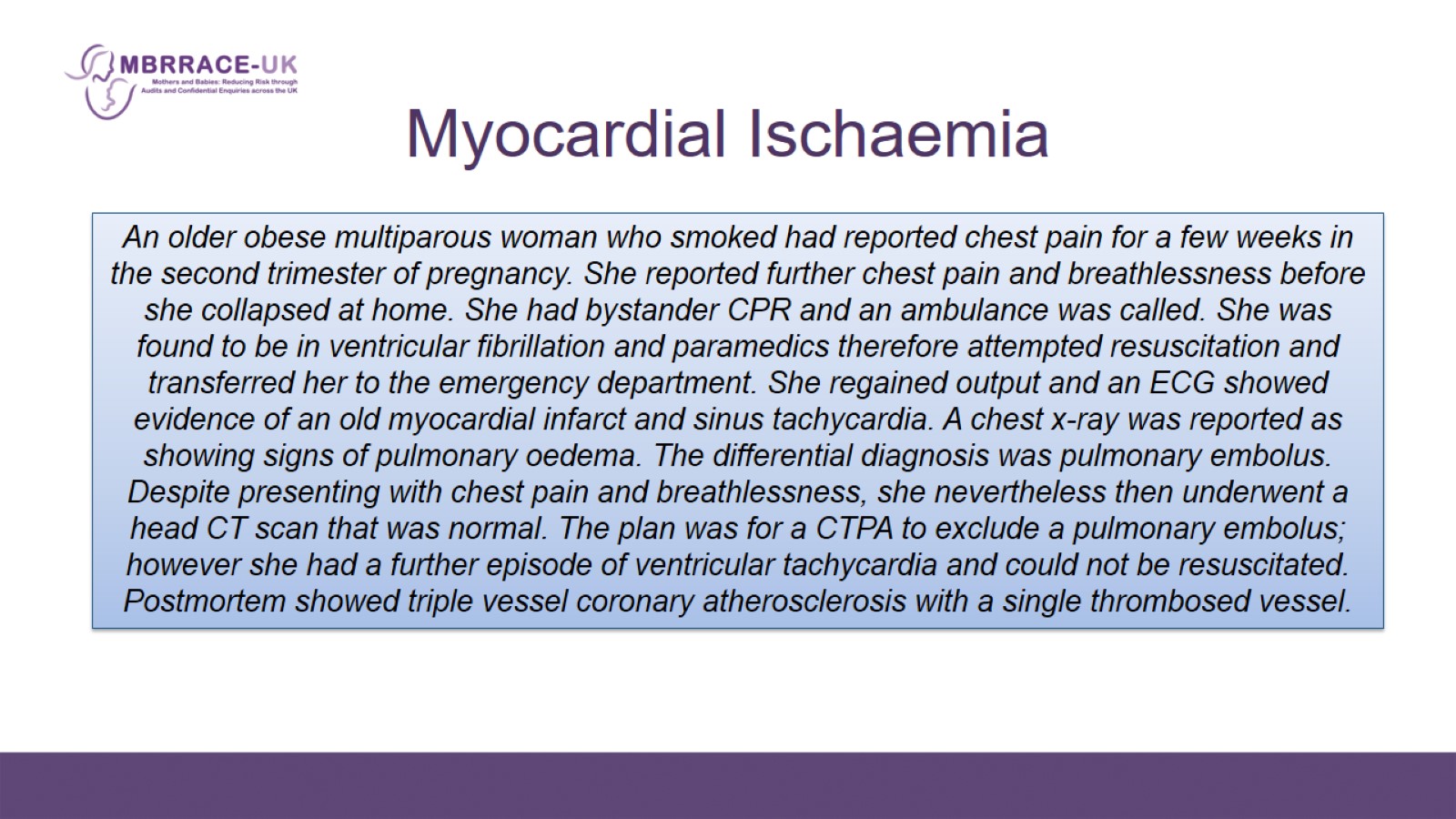 Myocardial Ischaemia
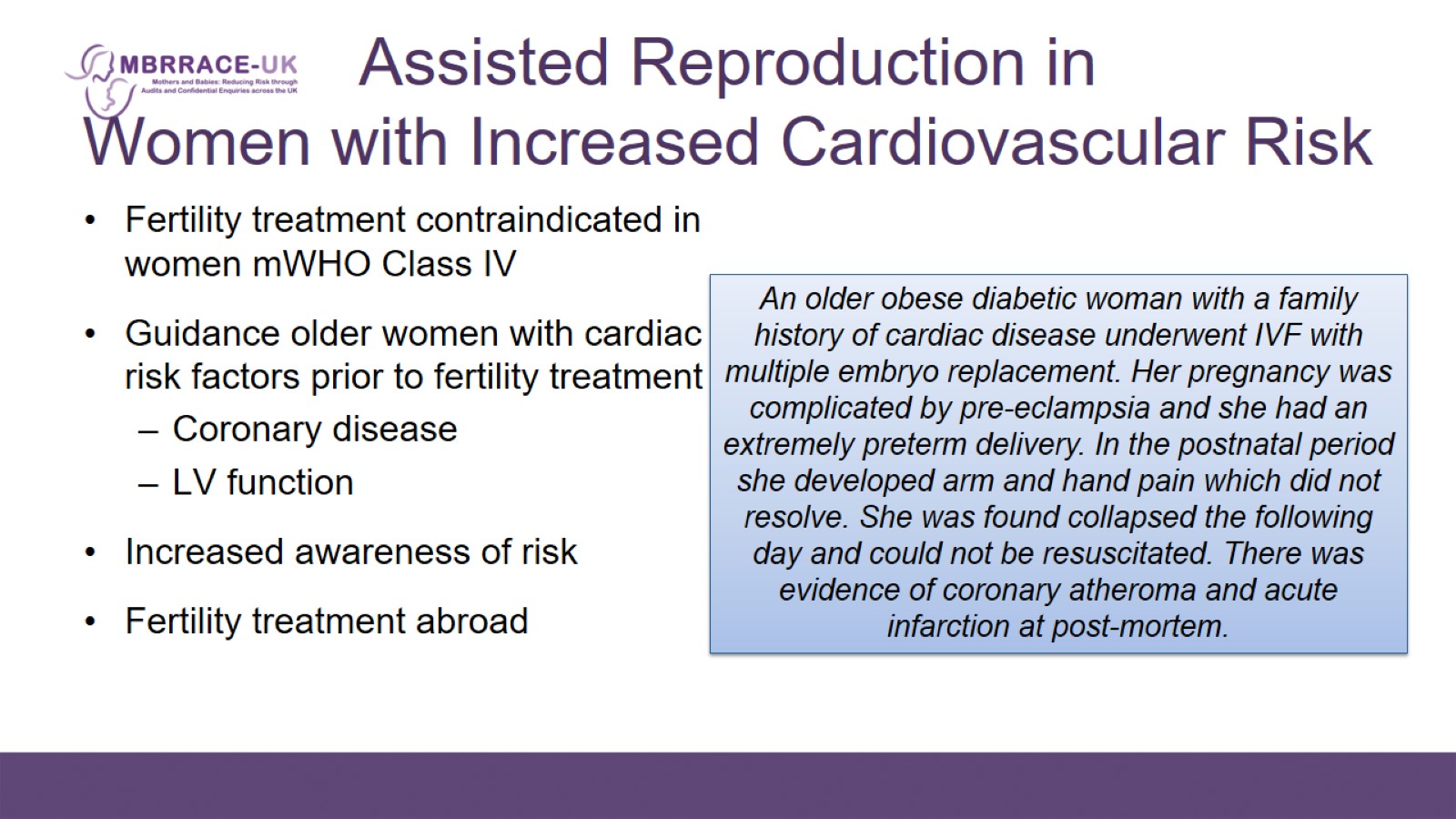 Assisted Reproduction in Women with Increased Cardiovascular Risk
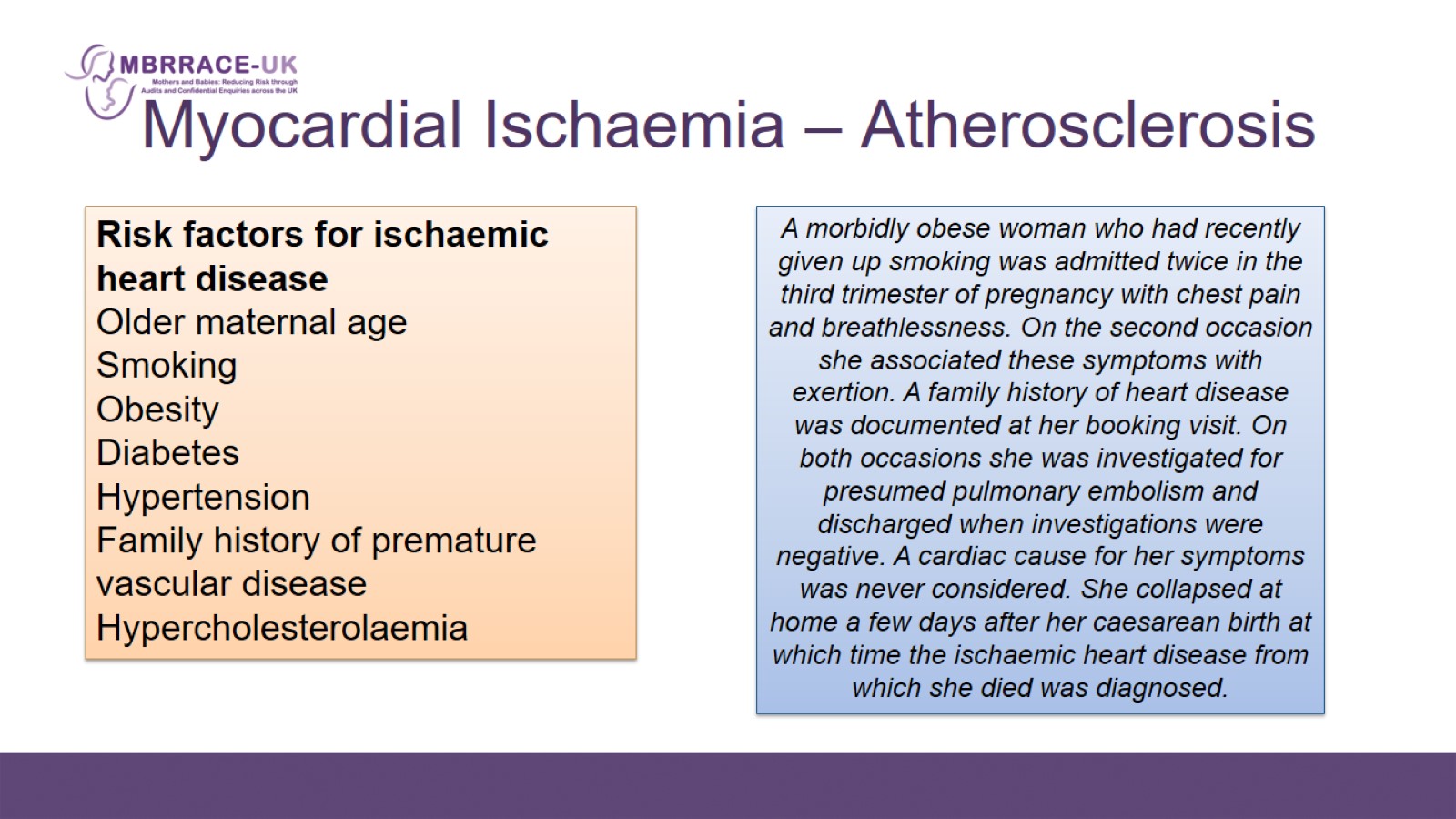 Myocardial Ischaemia – Atherosclerosis
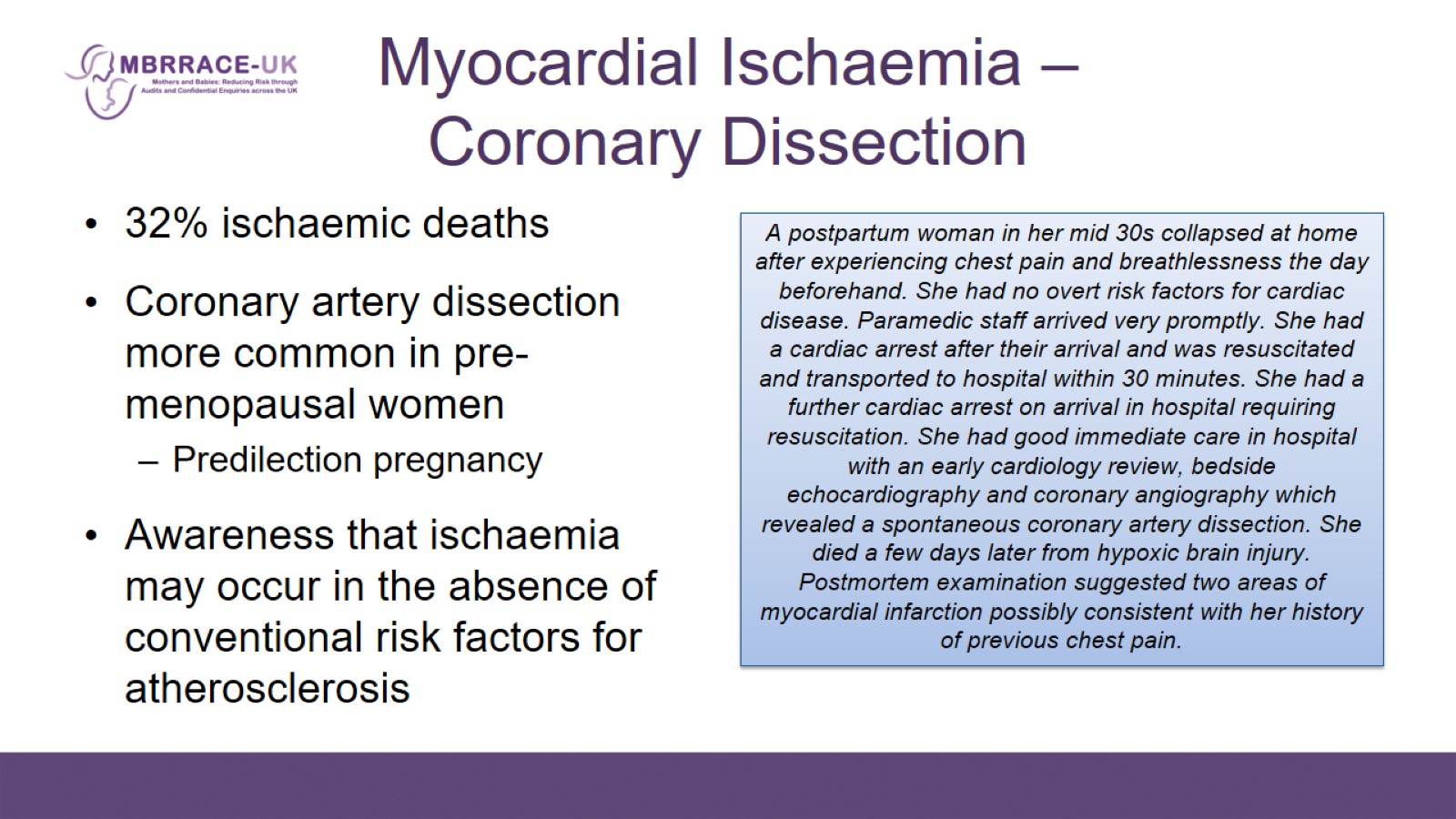 Myocardial Ischaemia – Coronary Dissection
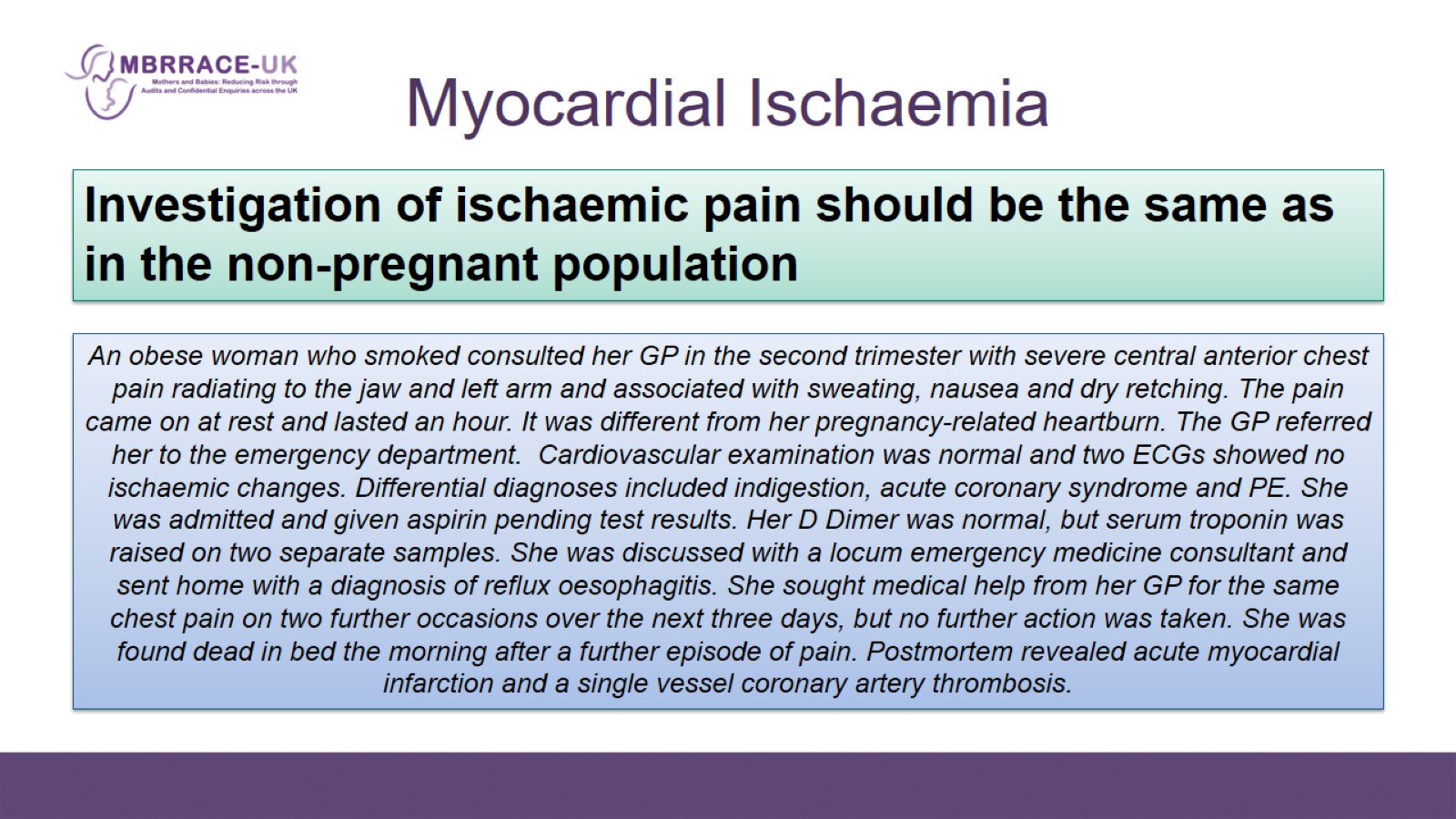 Myocardial Ischaemia
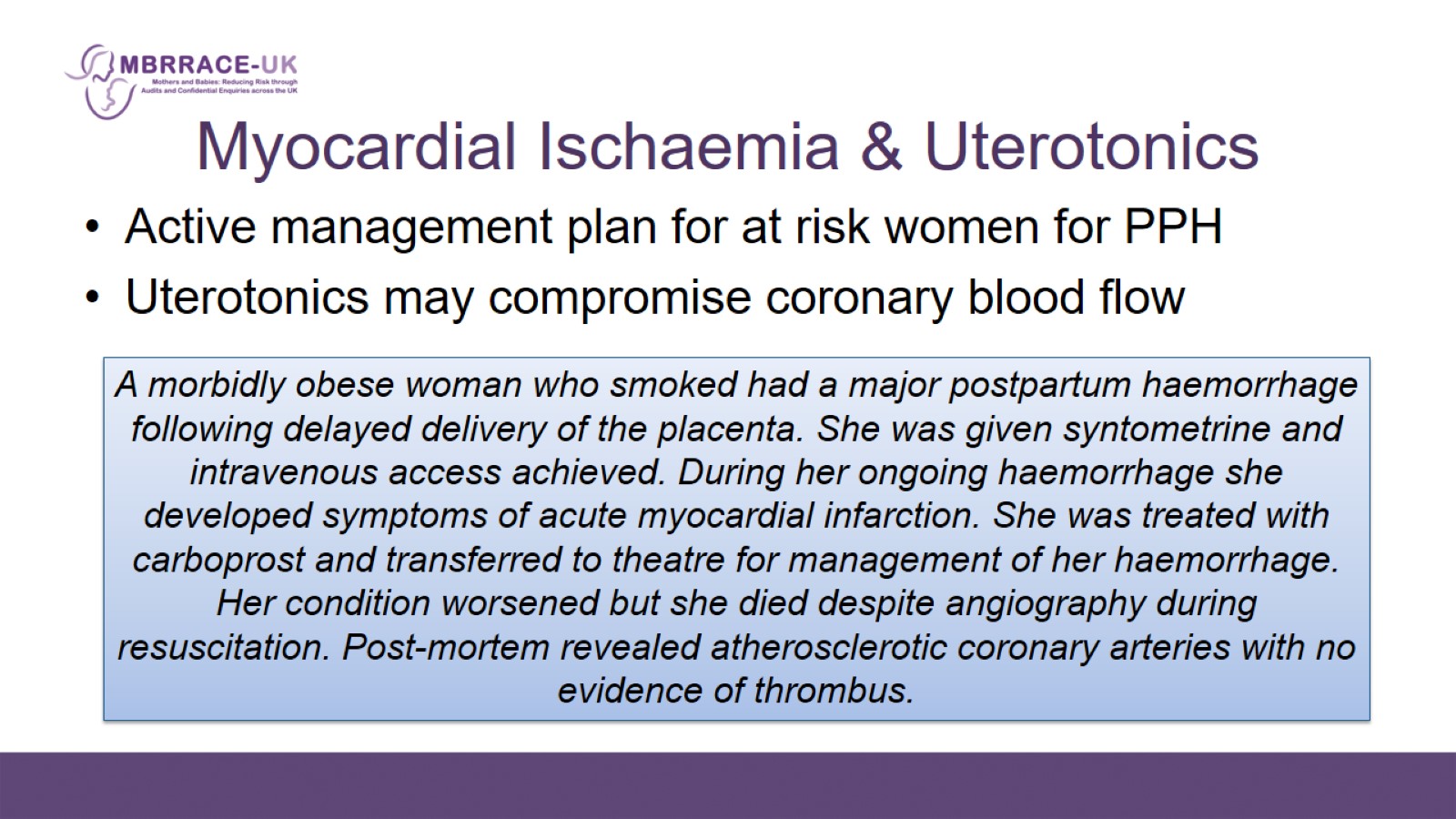 Myocardial Ischaemia & Uterotonics
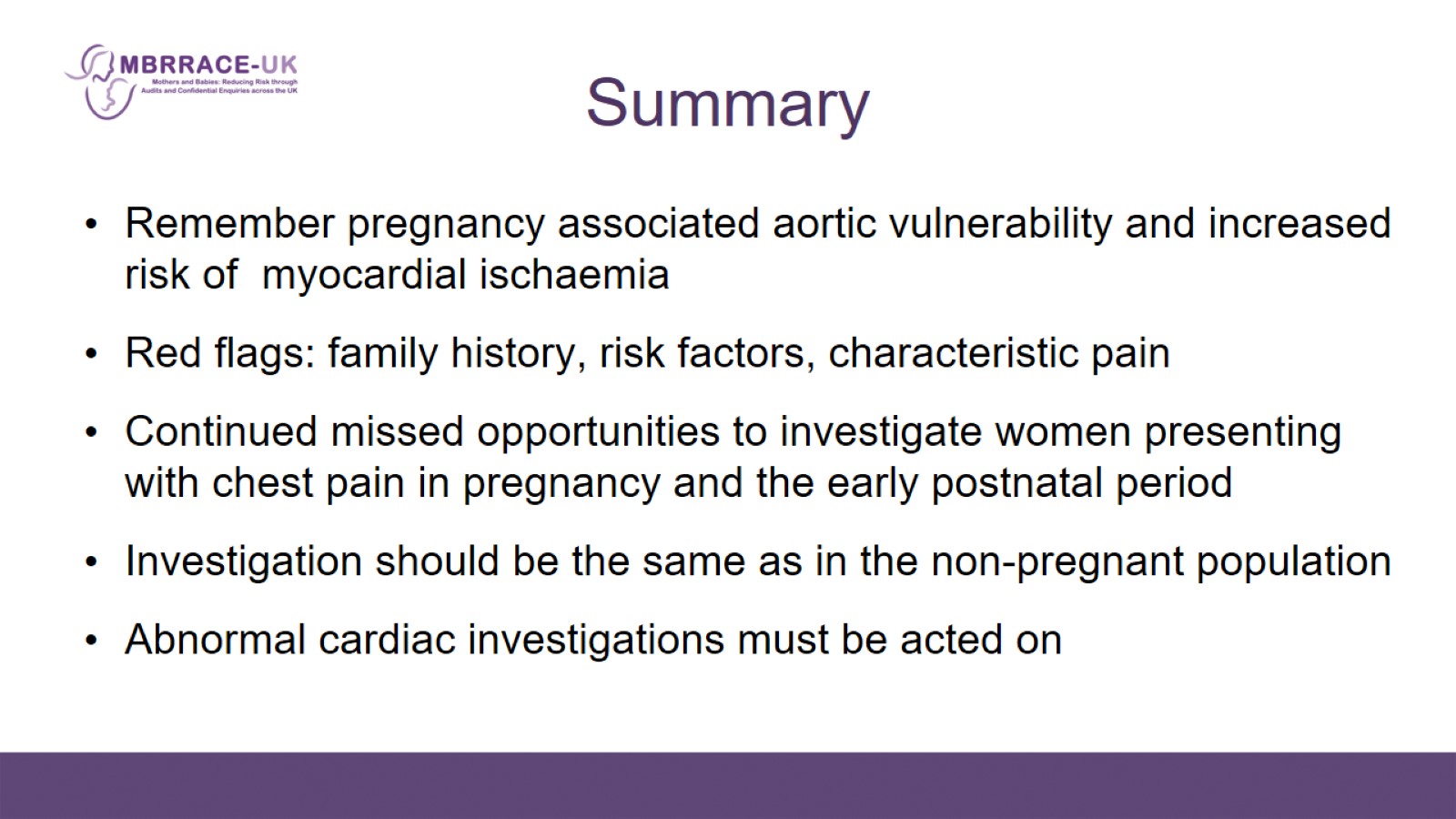 Summary